Nurse Led Models of Care for Patients with Drug-Resistant TB / HIV Co-Infection
Ntombasekhaya Mlandu, PN, CNP, BScN, MPH
Primary Care Nurse Practitioner
Eastern Cape, South Africa

Prof. Jason E. Farley, PhD, MPH, ANP-BC
Professor & Nurse Practitioner
Johns Hopkins University School of Nursing & Medicine
** No conflict of interest to report
Background
Mycobacterium tuberculosis (TB) is the leading cause of death for PLWH in South Africa (SA)

Only 52% of TB/HIV co-infected individuals have successful treatment outcomes

All oral MDR-TB regimens are now standard of care throughout SA

Nurse initiated management is recommended by the National Department of Health, based on observational evidence
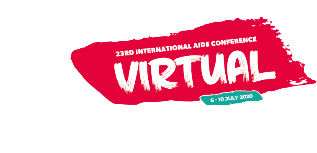 Pill/Burden for MDR-TB/HIV in SA:
On MDR-TB/HIV Tx
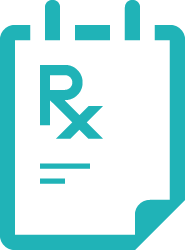 Wt: 70kg
Bedaquiline
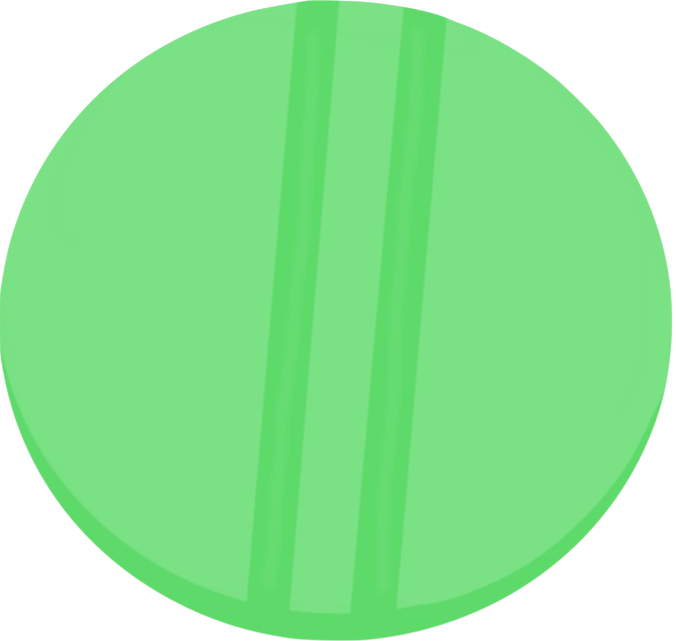 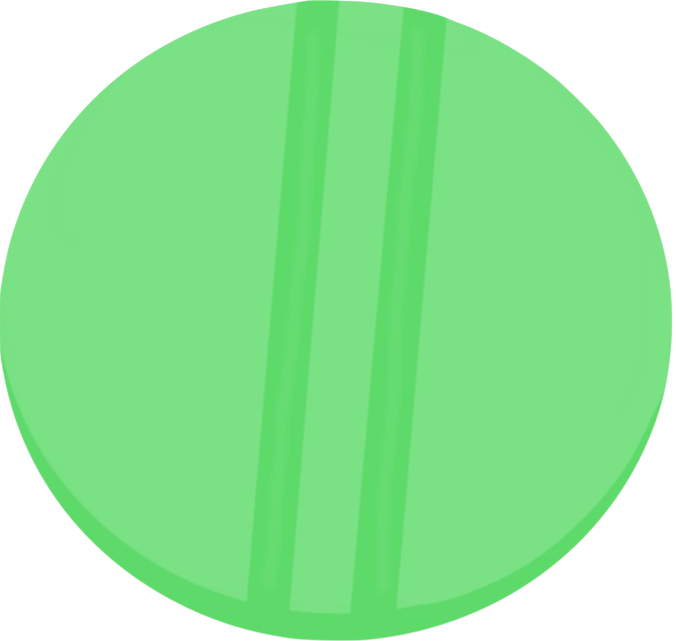 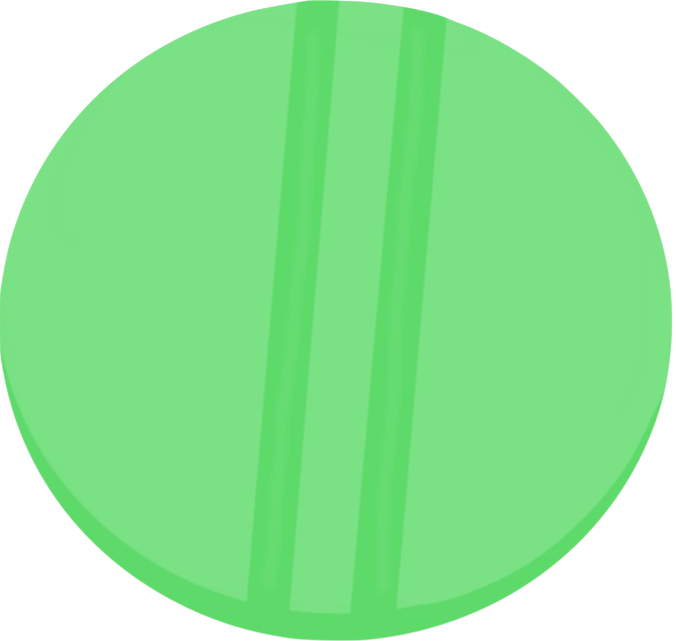 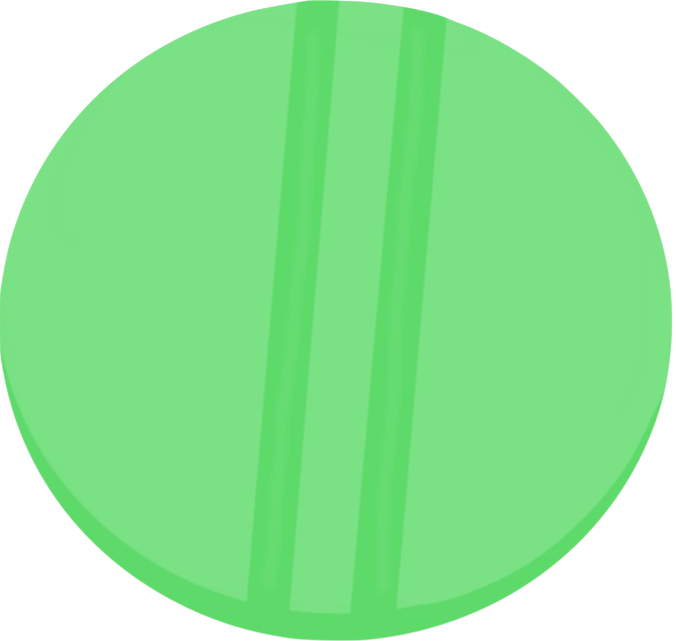 Levofloxacin
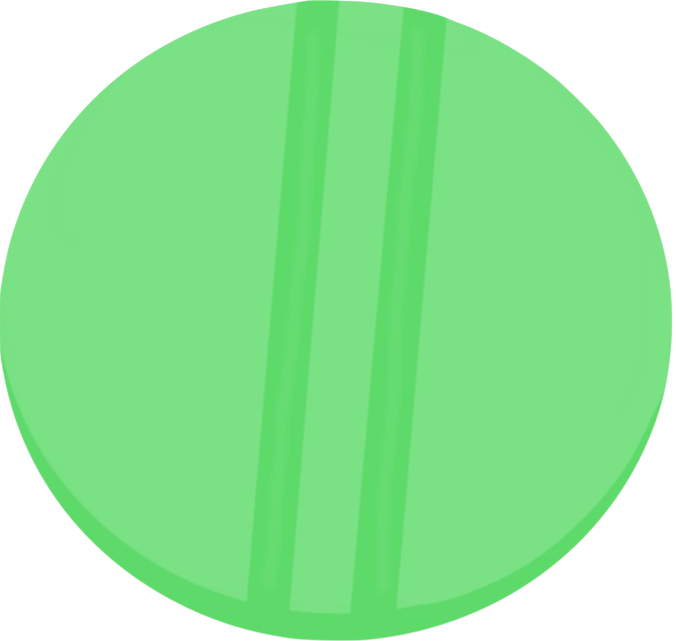 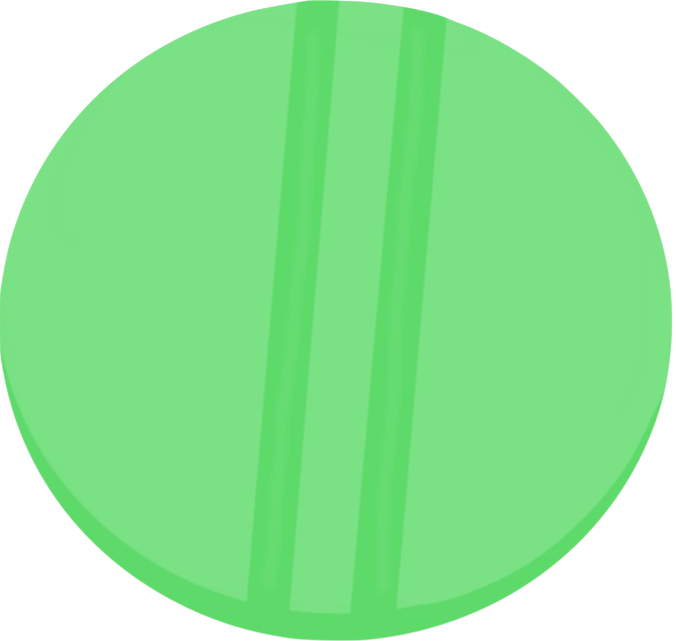 Linezolid
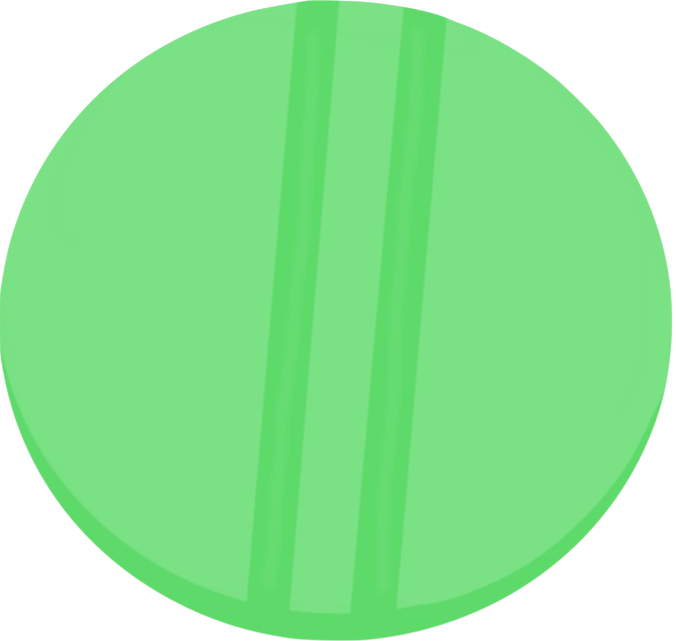 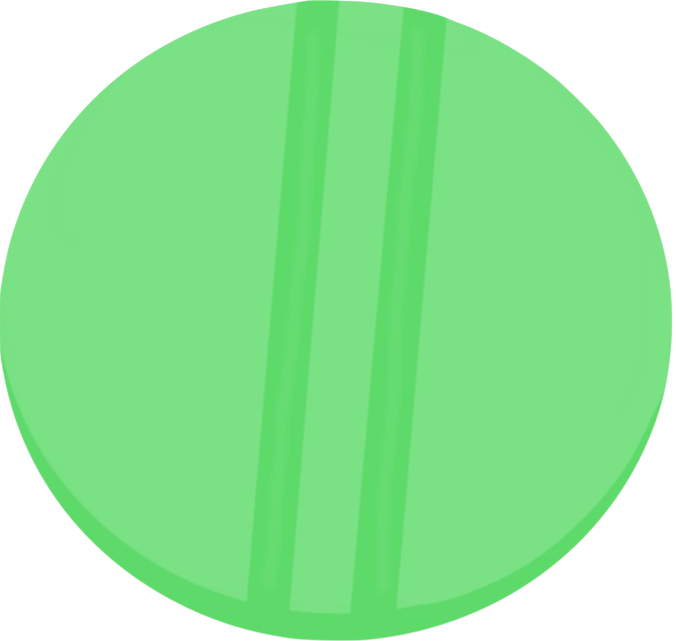 Clofazimine
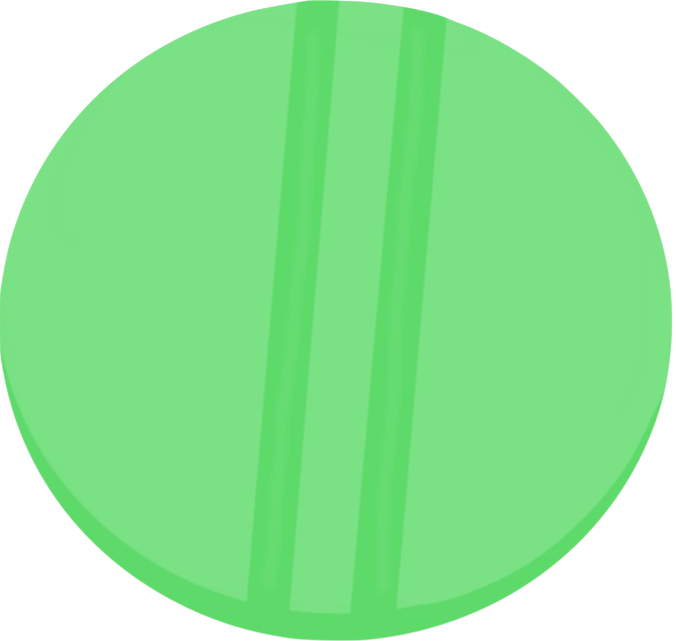 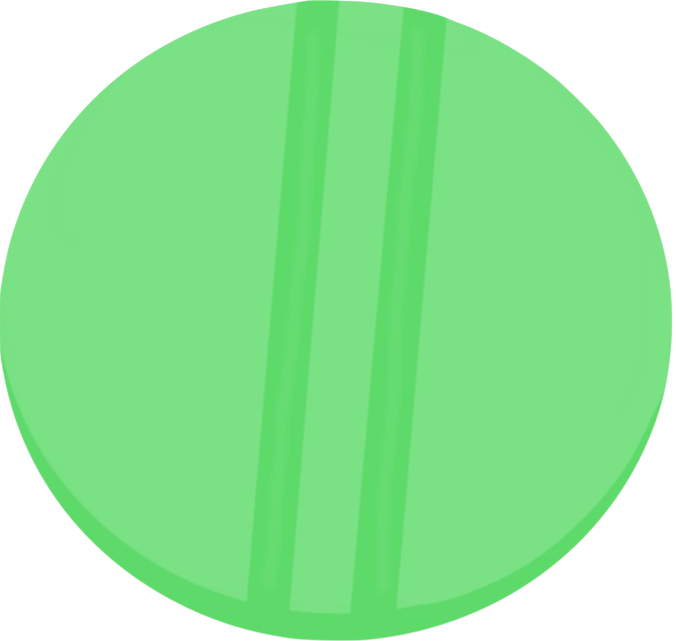 Pyrazinamide
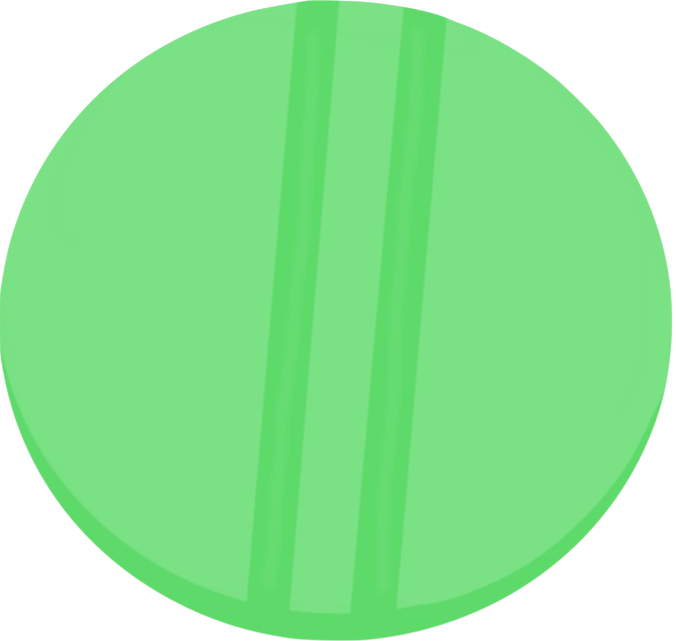 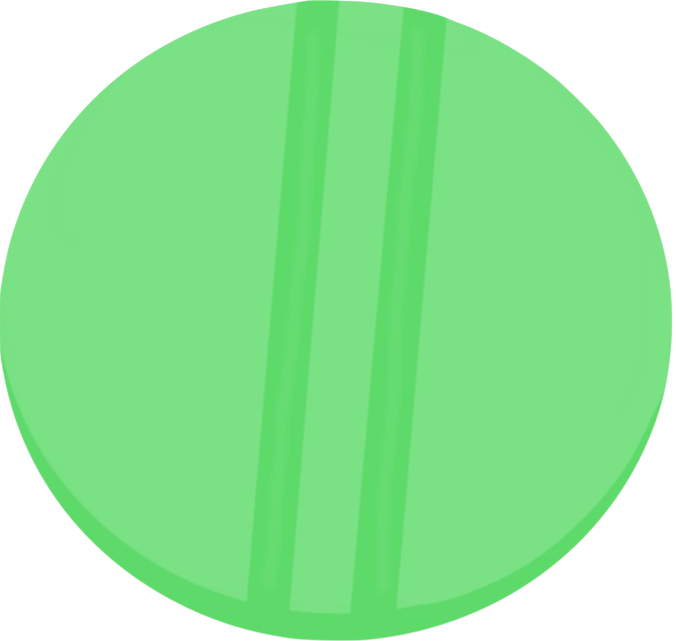 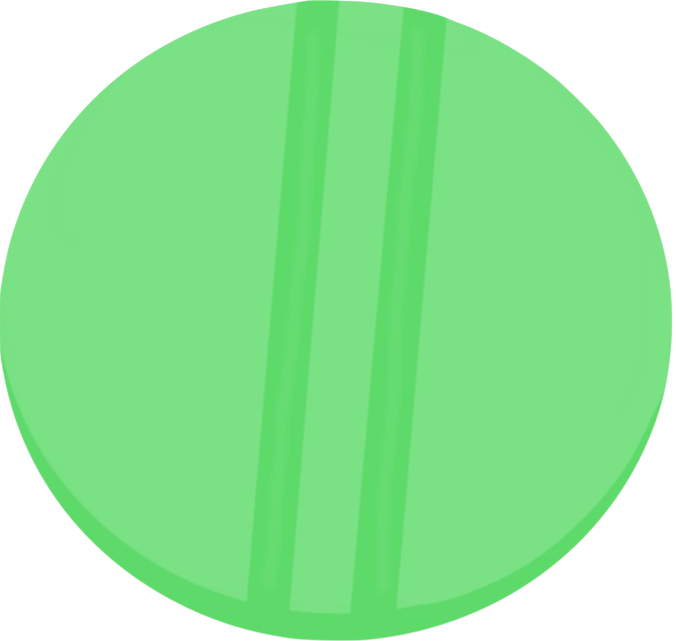 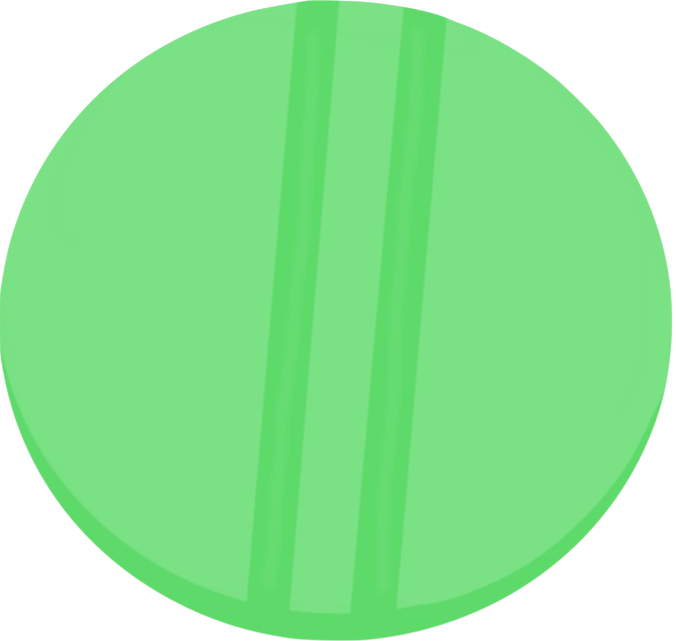 Ethambutol
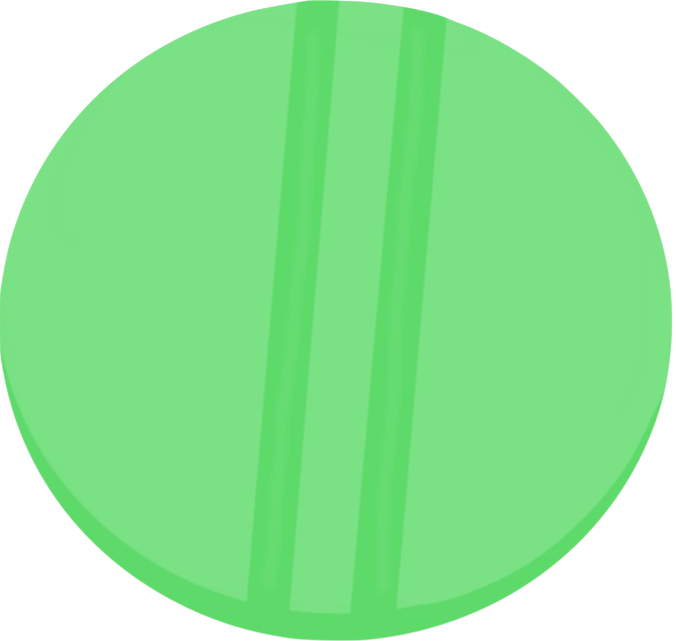 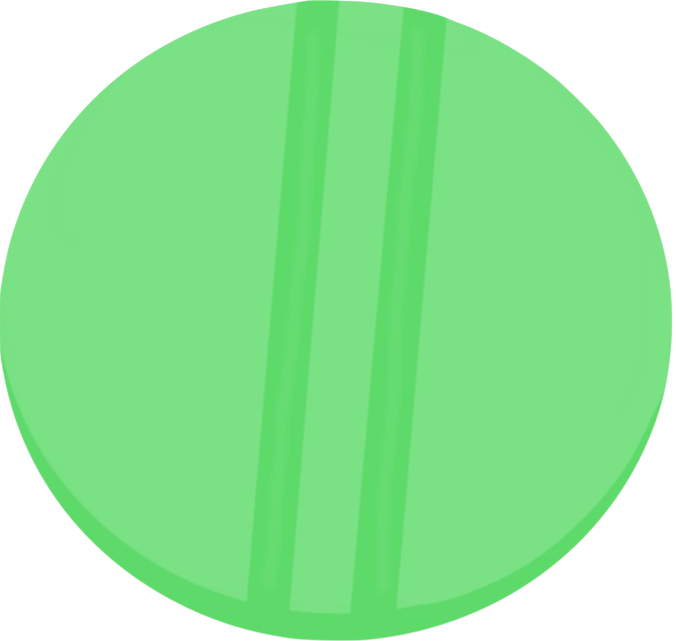 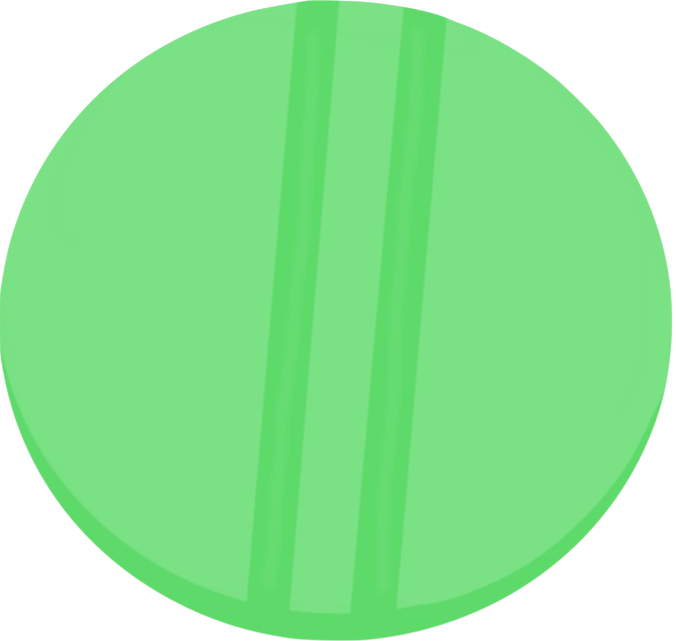 Isoniazid (HD)
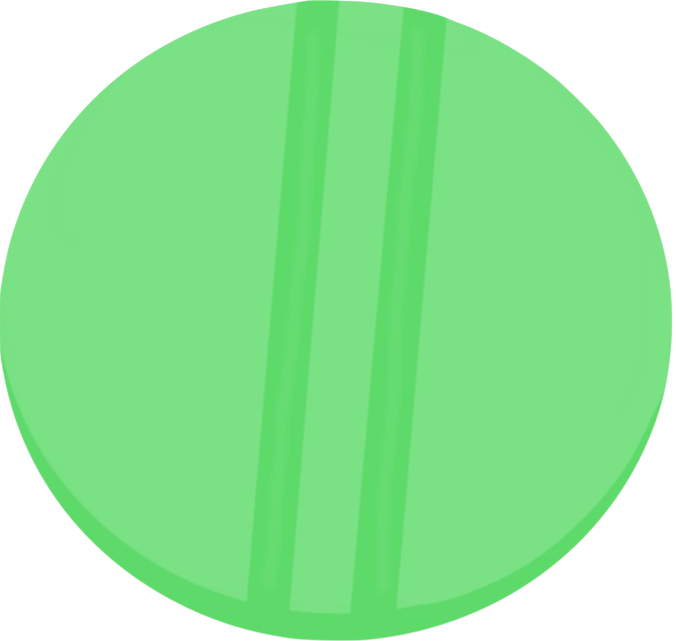 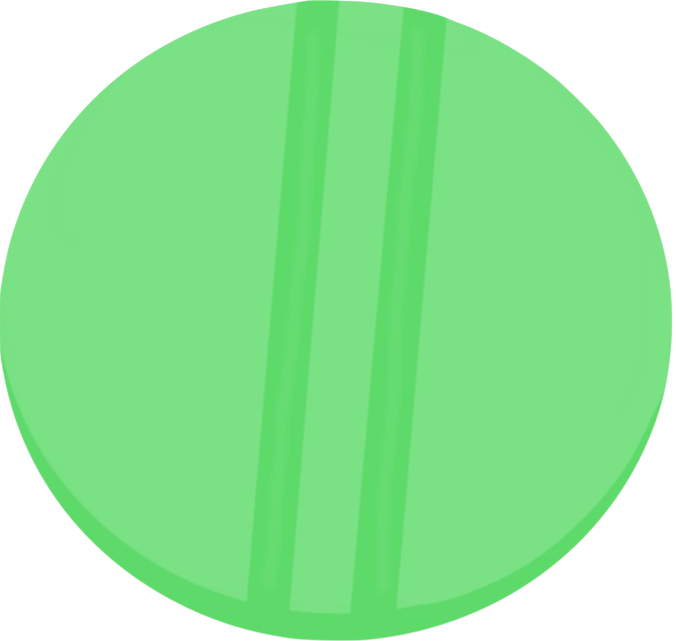 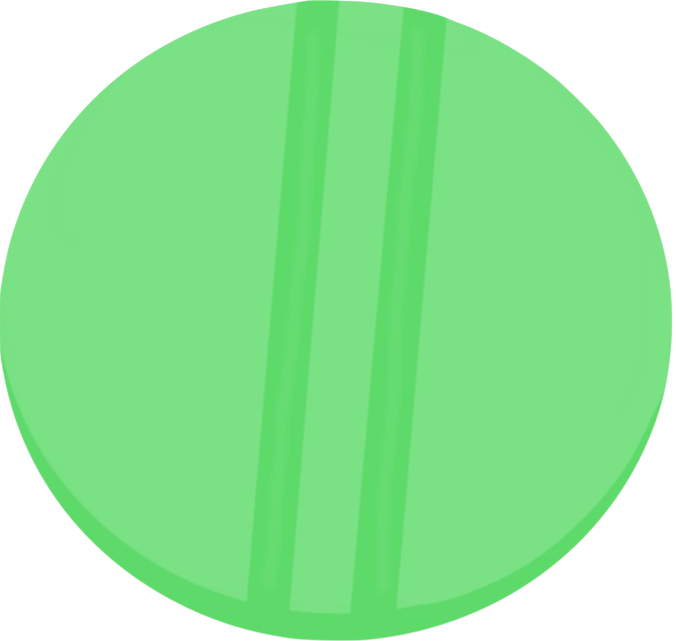 Pyridoxine
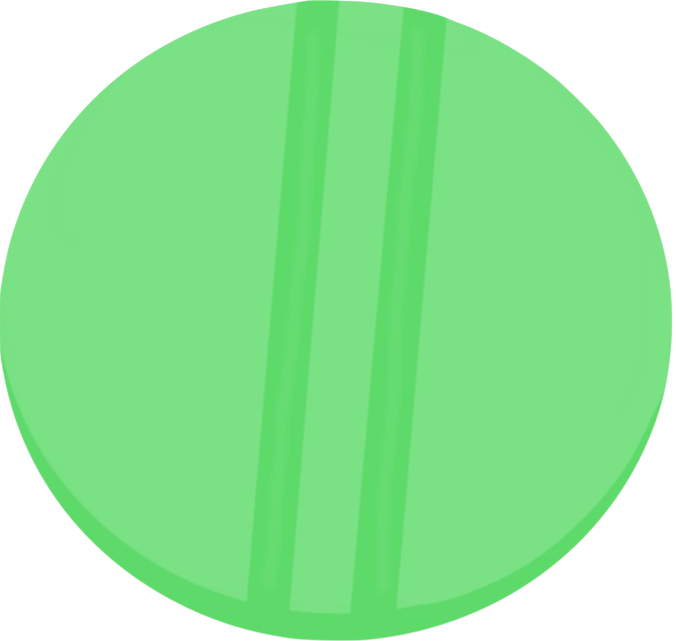 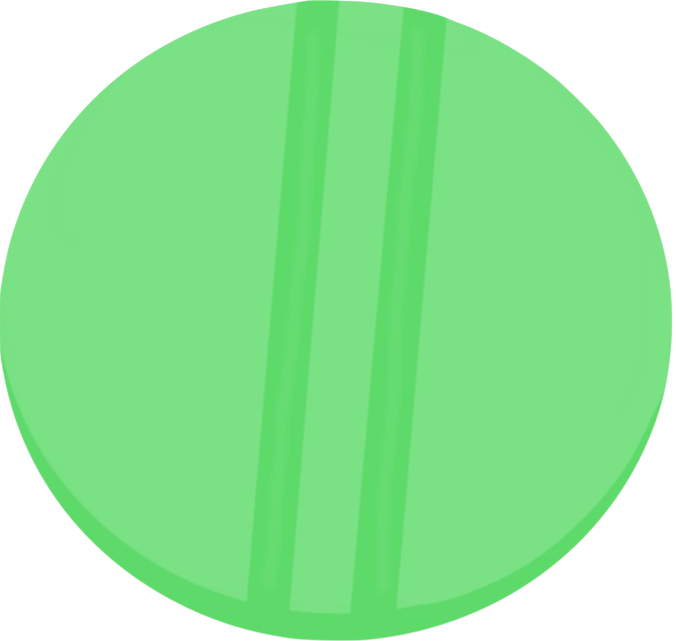 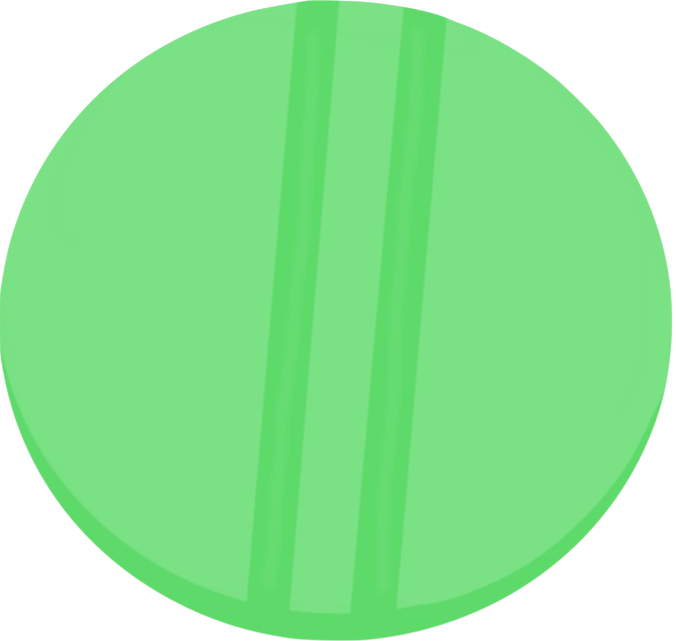 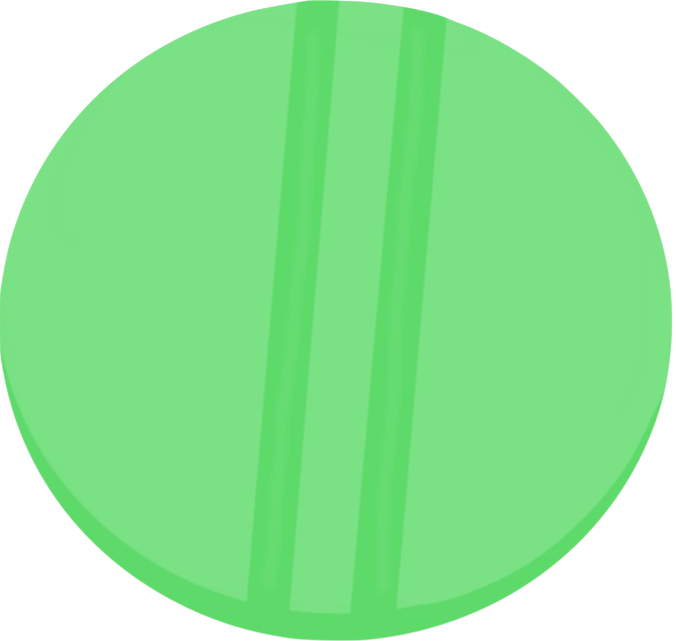 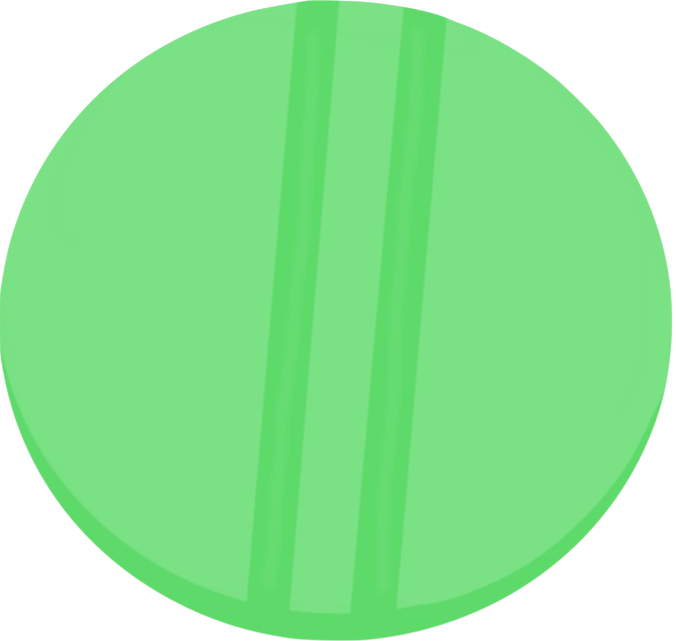 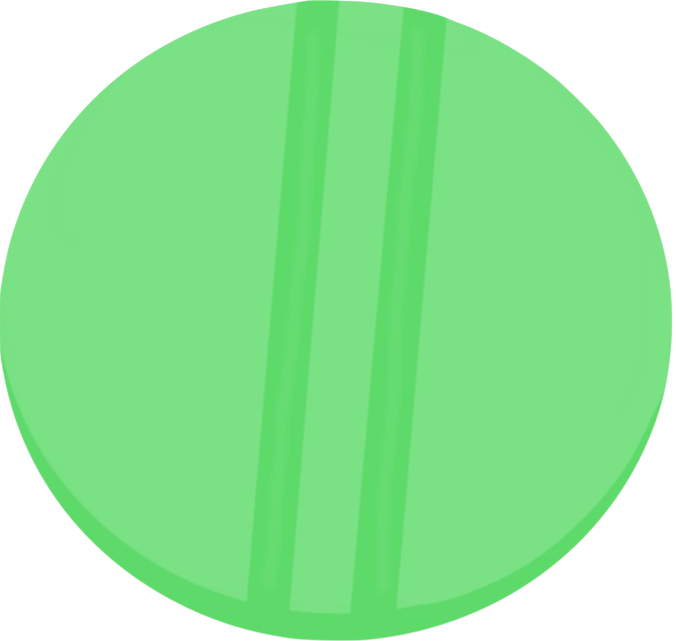 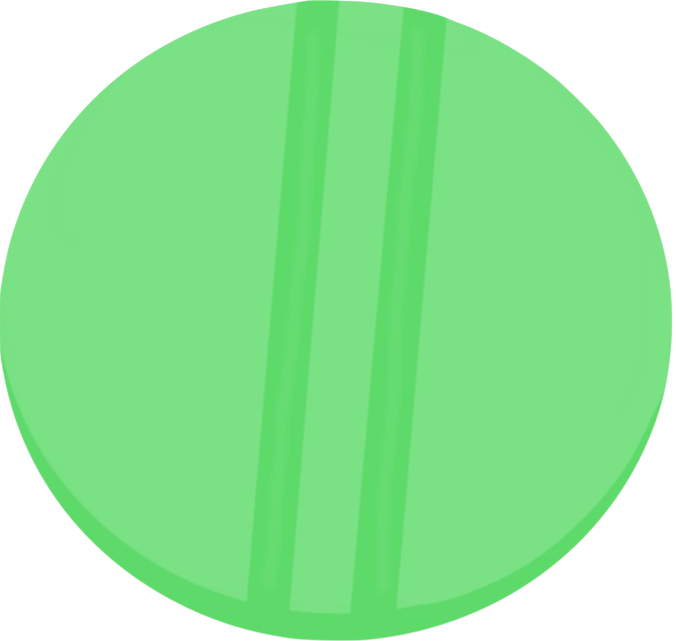 TDF/FTC or ABC/3TC
DTV
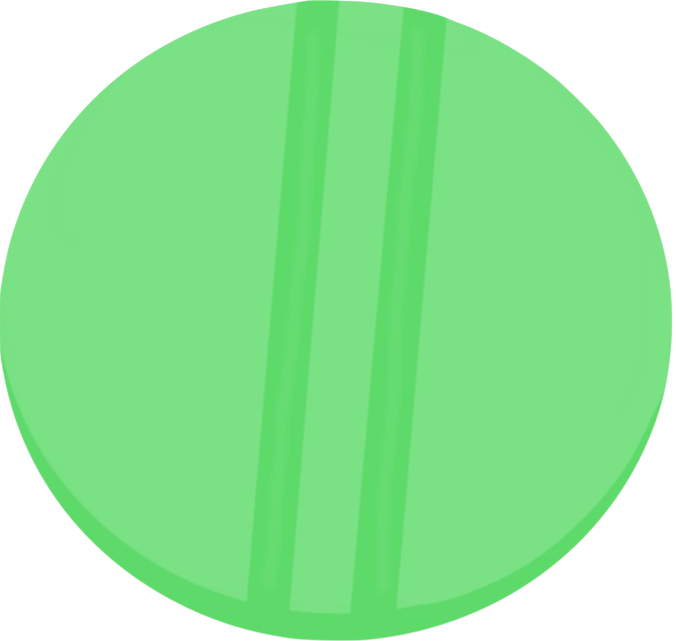 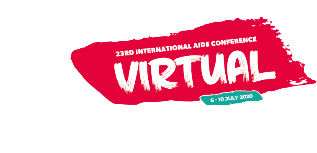 This daily 28 pill regimen, does not account for any treatments for side effects
Can primary care nurses successfully managed DR-TB/HIV in this context? YES!Why?: To facilitate safe primary care, integrating TB/HIV treatment, closer to home
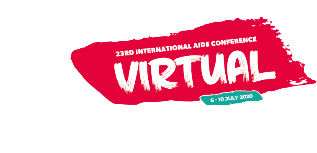 Evaluation of a nurse practitioner-physician task-sharing model for multidrug-resistant tuberculosis in South Africa
Design: 
Programmatic innovation 
Retrospective cohort

Single Center Sample: 
197 MDR-TB patients
Median age: 39 years 
Sex: 51% female 
HIV: 74% HIV+ 

Assignment: 
Patients with a BMI < 18 automatically received physician-based treatment 

Duration: 
24 month follow-up
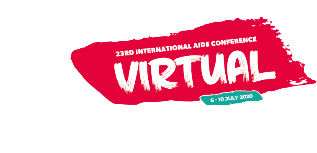 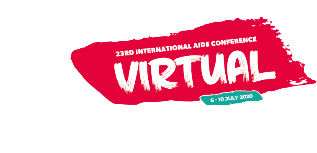 Farley JE, Ndjeka N, Kelly AM, Whitehouse E, Lachman S, et al. (2017) Evaluation of a nurse practitioner-physician task-sharing model for multidrug-resistant tuberculosis in South Africa. PLOS ONE 12(8): e0182780. https://doi.org/10.1371/journal.pone.0182780
http://journals.plos.org/plosone/article?id=10.1371/journal.pone.0182780
What about the all oral regimen? YES!
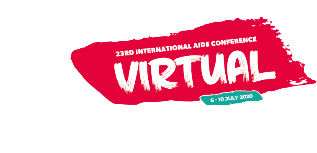 Nurse practitioner-led MDR-TB treatment may offer a safe approach to improve access to care
Prospective, nested, longitudinal cohort enrolled from two MDR-TB Centers in KwaZulu-Natal between 2016 to 2018

 CNPs treated 120/546 (22%) of patients
Male (55.8%) with a median age of 35.3 years and median BMI 20.1
75.8% HIV co-infected 

Treatment success occurred in 70% (84/120) of nurse practitioner patients, which was higher than the national average for the country 

Negative outcome was associated with being male (41.8% vs 15.4%, p=0.002) and a lower BMI (18.8 vs 20.8, p=0.004).  HIV did not impact outcome 

A drug-by-drug analysis demonstrated excellent guideline adherence
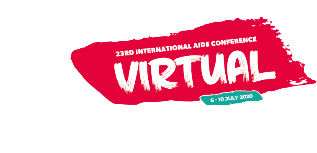 Farley, J.E., Heidari, O., Stamper, P.D., Lowensen, K., Budhathoki, C., Ndjeka, N.
A-AIDS2020-07629
What will it take? - Critical areas for Joint TB and HIV programming
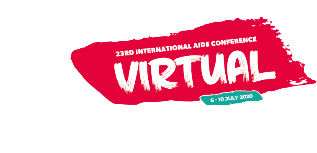 WHO, Joint TB/HIV Program Meeting, 2017; Addis Ababa, Ethiopia
References
Farley, J. E., Ndjeka, N., Kelly, A. M., Whitehouse, E., Lachman, S., Budhathoki, C., Lowensen, K., Bergren, E., Mabuza, H., Mlandu, N., & van der Walt, M. (2017). Evaluation of a nurse practitioner-physician task-sharing model for multidrug-resistant tuberculosis in South Africa.  PLoS ONE, 12(8): e0182780. https://doi.org/10.1371/journal.pone.0182780. PMID: 28783758. PMCID: 5544244. 

Farley, J.E., Heidari, O., Stamper, P.D., Lowensen, K., Budhathoki, C., Ndjeka, N. (2020). Nurse practitioner-led MDR-TB treatment may offer a safe approach to improve access to care. AIDS2020 Virtual Global Meeting; Abstract # A-AIDS2020-07629.
Email: kaya.mlandu.k@hotmail.com
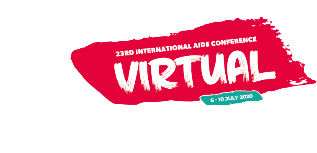